Страна Знаний! 7 класс МБОУ-СОШ с. Золотая Степь
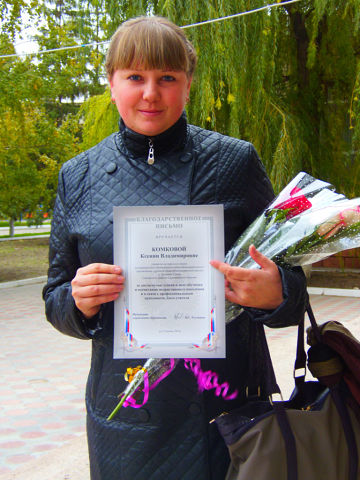 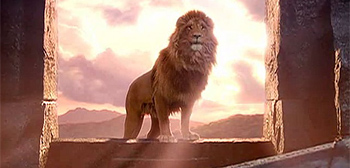 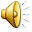 Мой любимый класс!!!
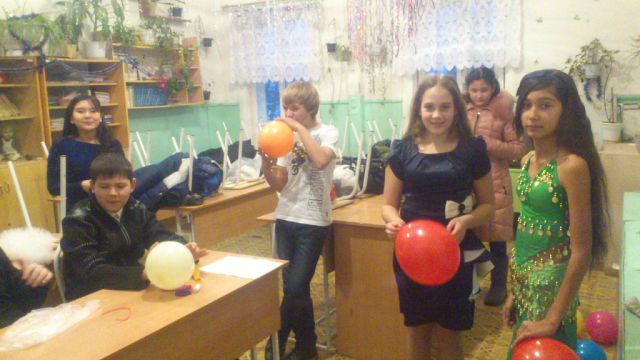 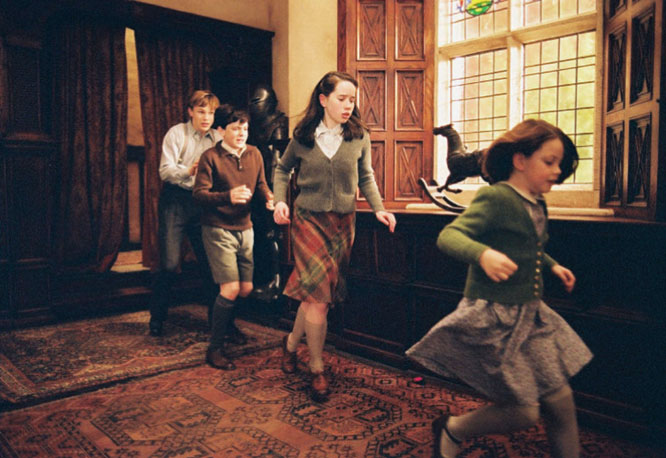 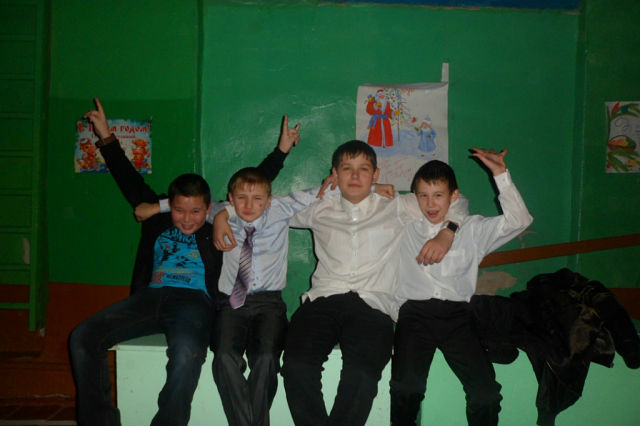 Мы талантливы и активны!
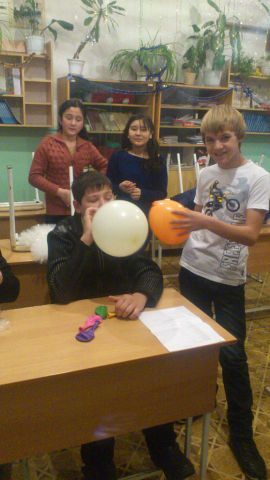 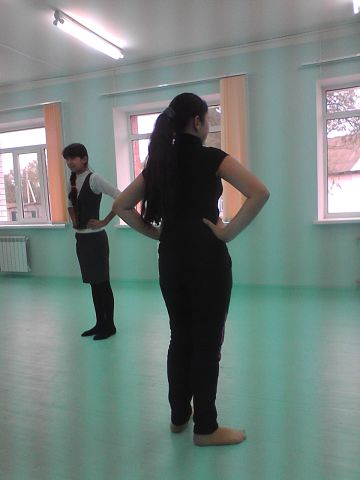 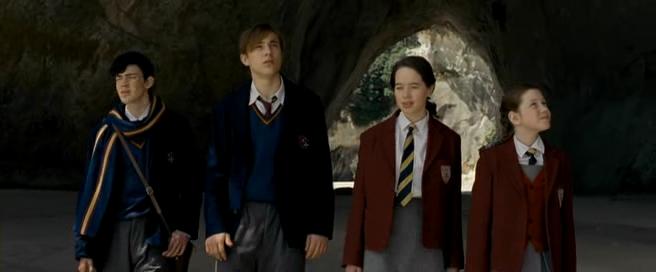 Нам всегда все интересно!
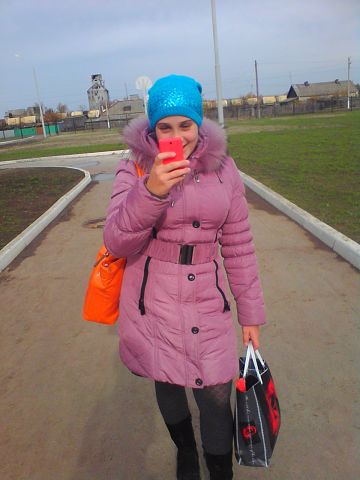 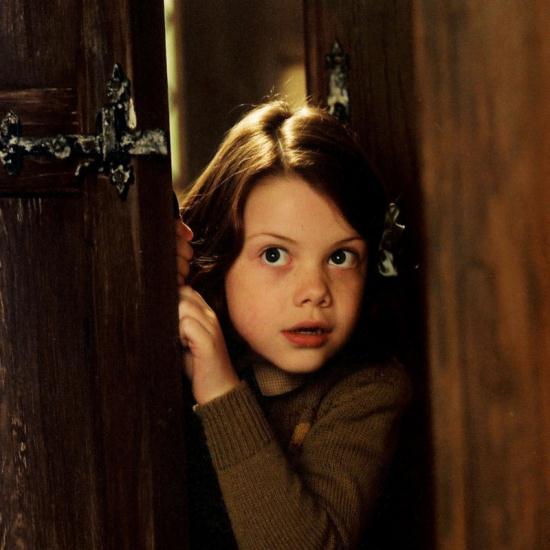 Мы – команда!
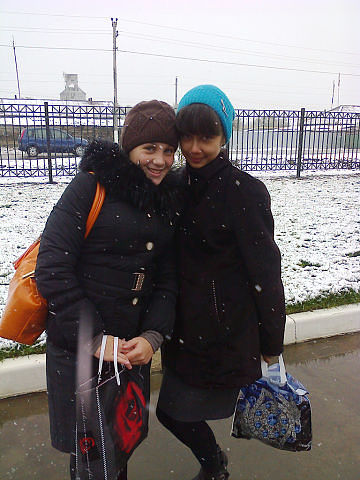 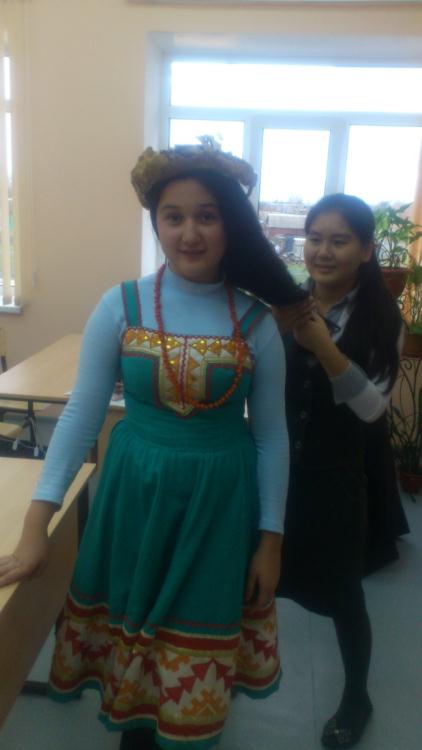 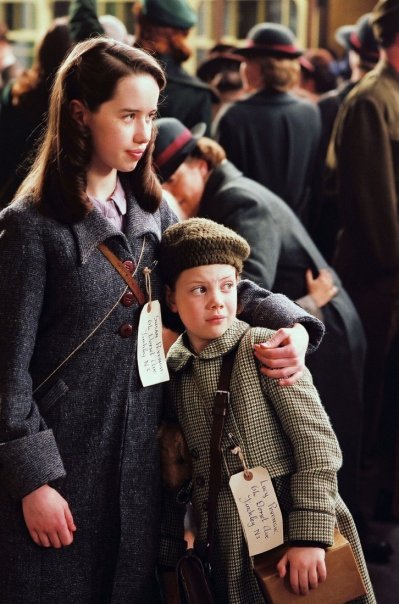 Мы самые классные!
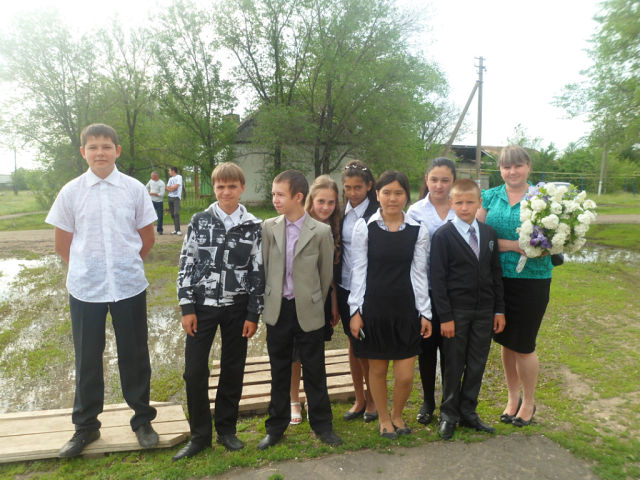 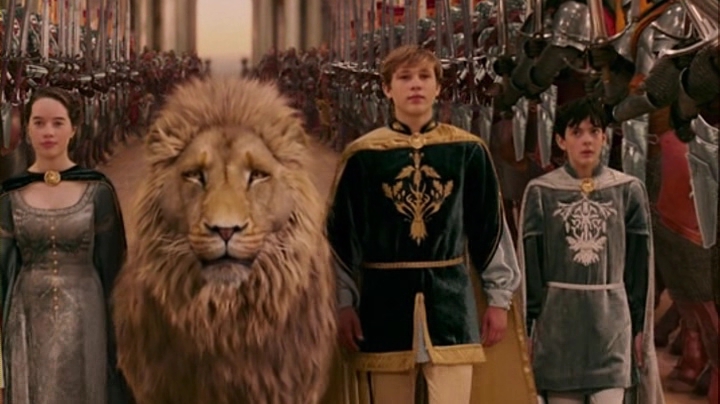 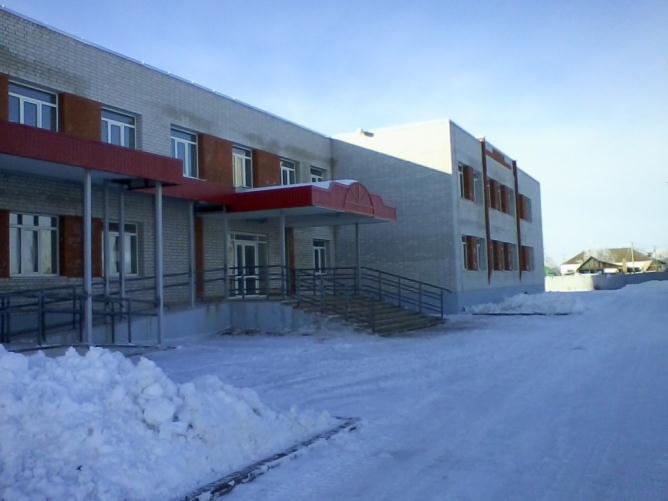 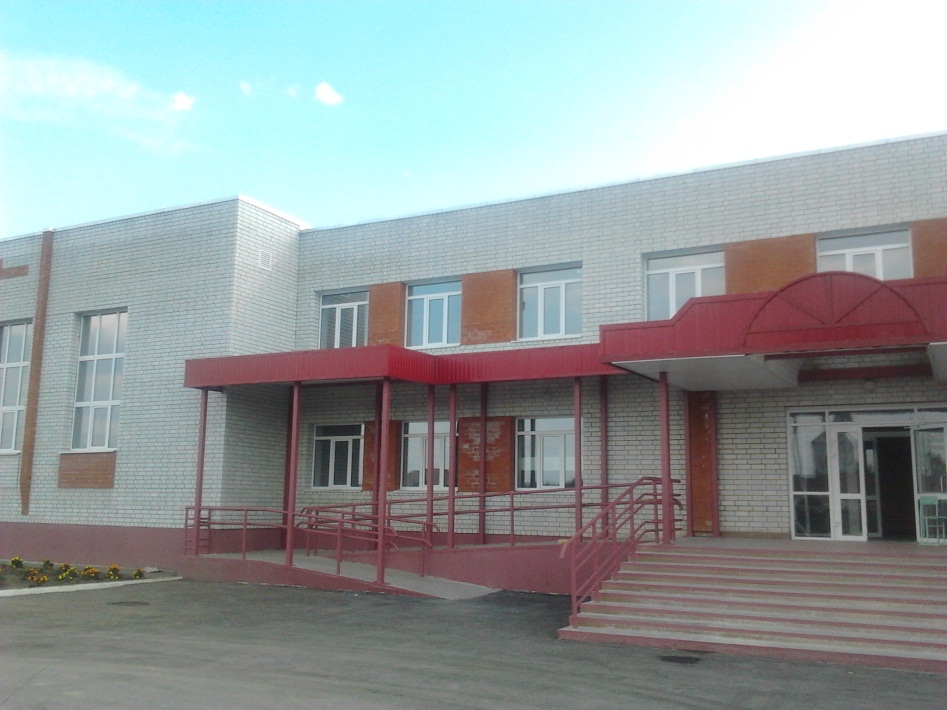 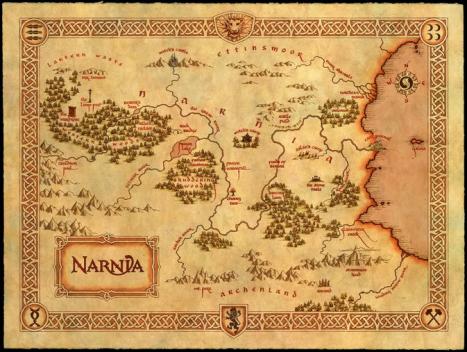 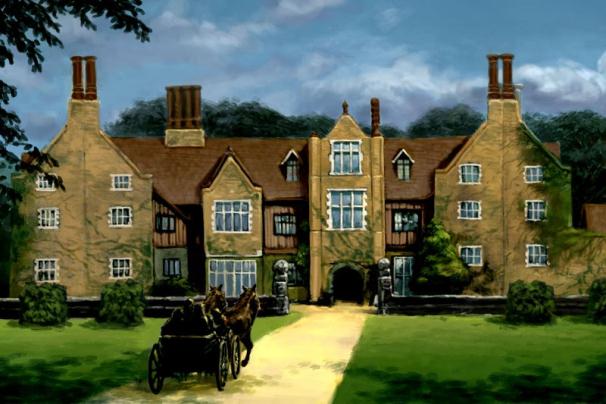 Спасибо за внимание!!!
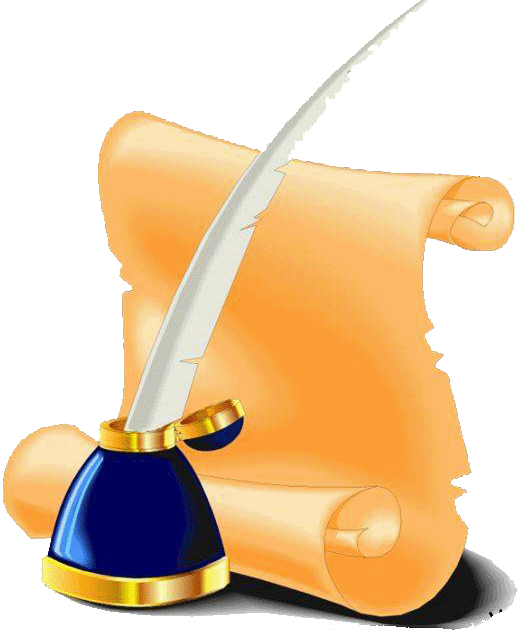